MICRO BIRD G5 EV BUS DECALS
Service Update  #23-0726-MB
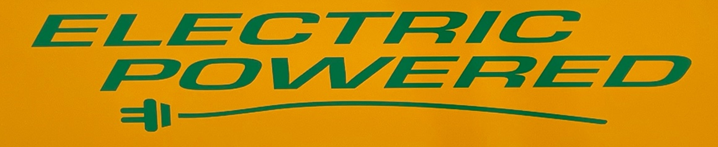 Micro Bird G5 EV Unit Identification
With the recent delivery of our Micro Bird G5 EV demo unit and the fact that like the Vision, this units’ appearance does not clearly identify it as being an EV, we are replicating the decals which are currently located at several points  on  our Blue Bird Vision EV units as a way to quickly and clearly identify a unit as being an EV.

Required Decals

2	-	#461		ELECTRIC POWERED-LARGE
4	-	#460		ELECTRIC POWERED-SMALL
1	- 	#470 		12 VOLT BATTERY INSIDE
2	-	#472 		HIGH VOLTAGE BATTERY w/ARROWS
  -	#471		CHARGE PORT
SUPPORTING SCHOOL BUS ELECTRIFICATION
1
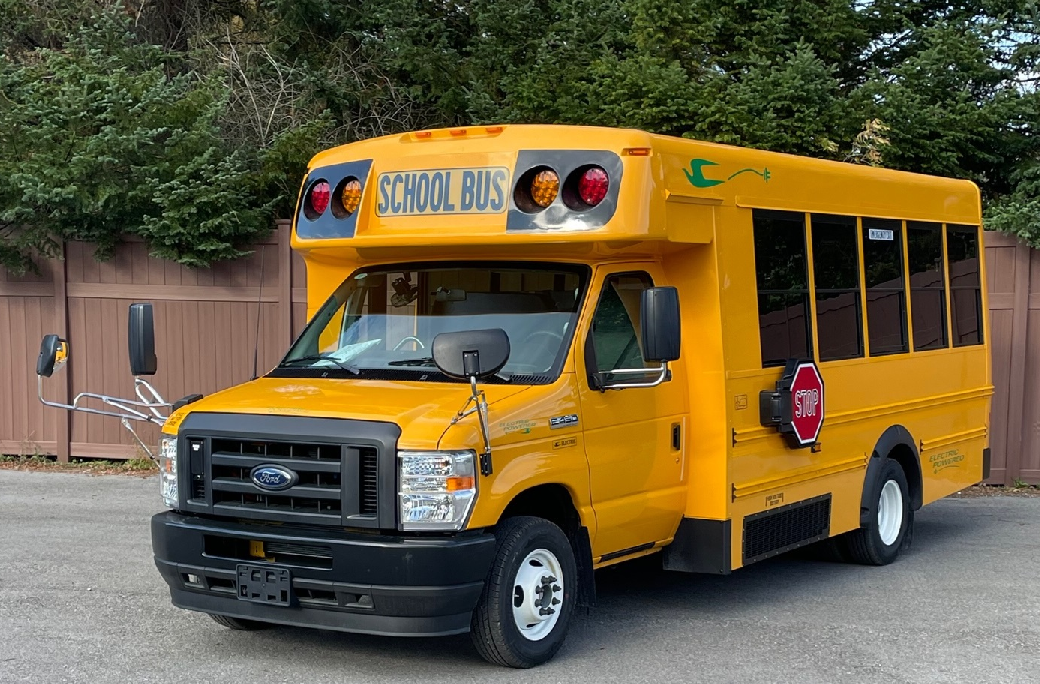 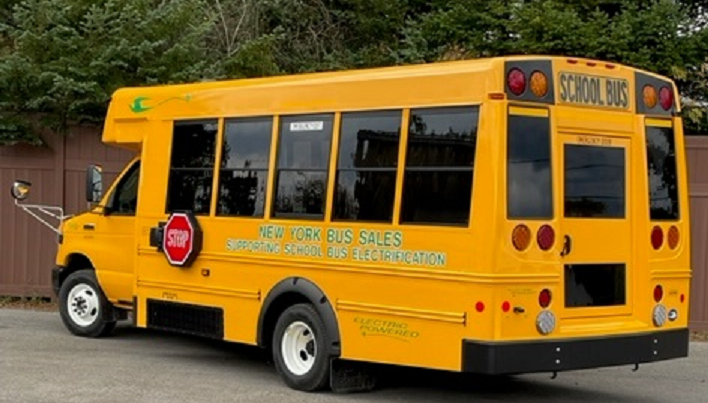 2
Large “ELECTRIC POWERED”, #461 are on the rear overhang behind the rear duals. Should be 1” below the bottom edge of the lower rub rail and placed so lettering  starts at 1st rivet from wheel well opening at the bottom of the body panel. Figures #1 & #2
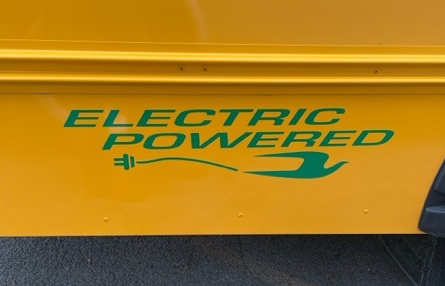 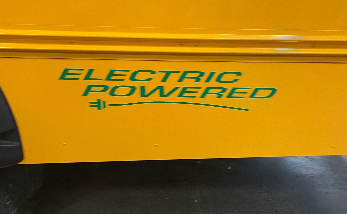 Figure #2
Figure #1
12 VOLT BATTERY INSIDE, #470 is to be placed on the hood at the right front where the battery is located within the engine compartment and lower edge of lettering should line up with the edge of the hood. Figure #3
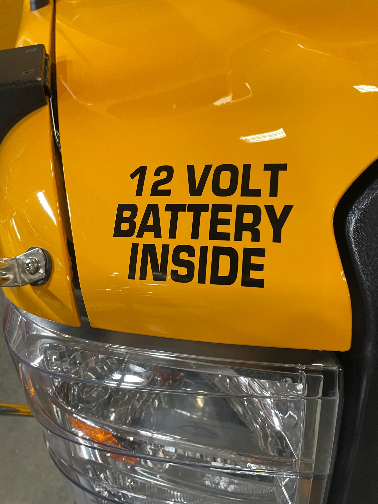 Figure #3
3
Small “ELECTRIC POWERED”, #460 …. Two are on each front fender, placed with lower edge of lettering 2” above body line of fender, Right side is to be centered between front mirror bracket and moreview window. Figure #4. Left is to be centered between the E450 emblem and main crossover mirror post. Figure #5 One is to be placed in center of the hood. Figure #6 and one is to be placed above the license place at left rear. Figure #7
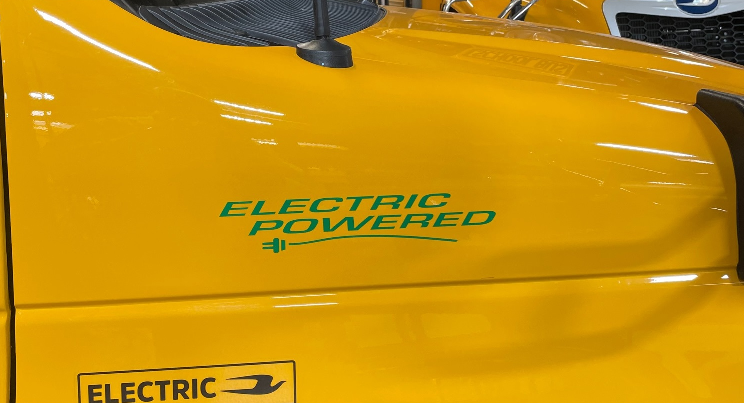 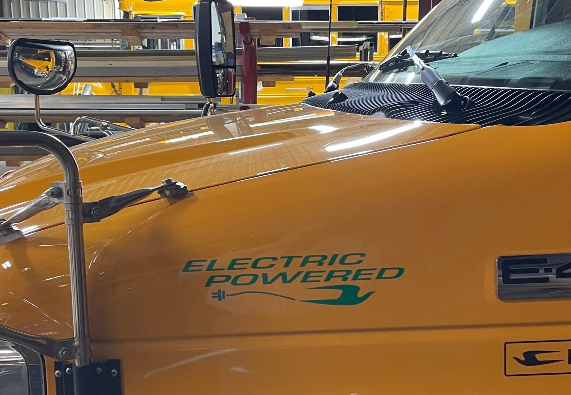 Figure #4
Figure #5
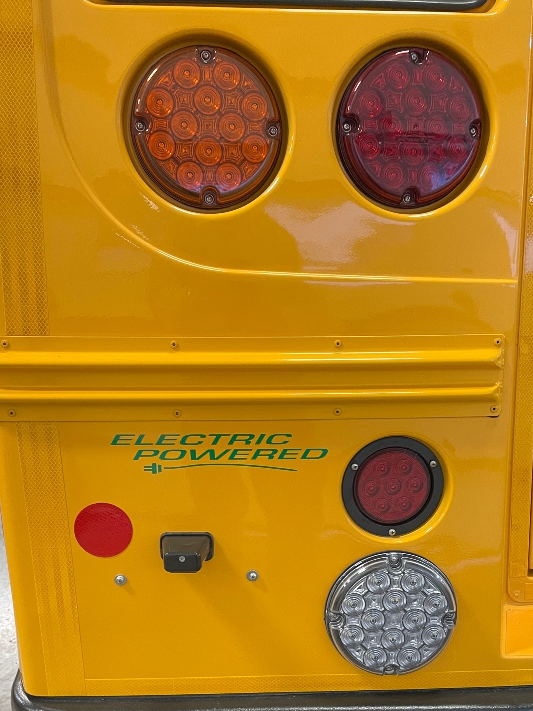 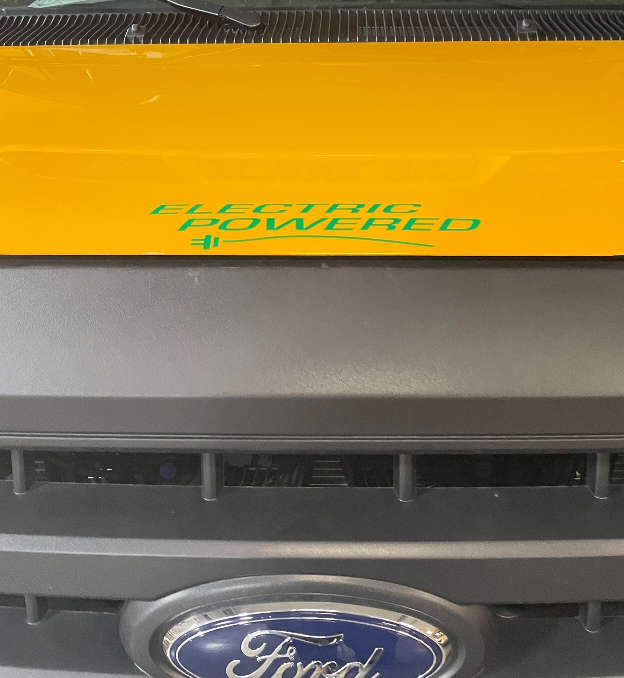 Figure #7
Figure #6
4
HIGH VOLTAGE BATTERY w/ARROWS, #472 are to be put on both sides of unit at the bottom of the skirt panel with arrow tips at bottom edge. Figure #8  They should be placed on the body roughly center of the battery pack which is roughly center of the first passenger window.
Should unit be equipped with skirt mounted A/C condenser, the decal should be placed above the condenser screen with arrows pointing down. Figure #9
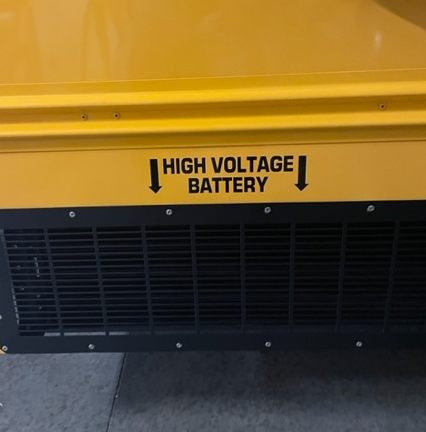 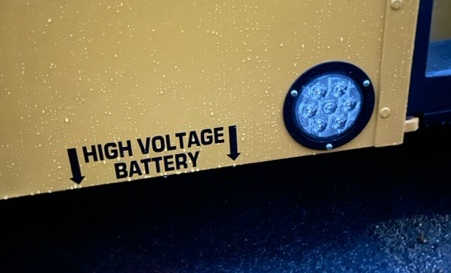 Figure #9
Figure #8
CHARGE PORT, #471 is to be put on the door for the charge port which is located in the right side of the  front grille where the air intake previously was located. Figure #10
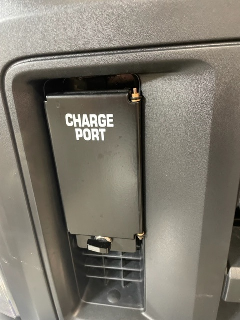 Figure #11
5
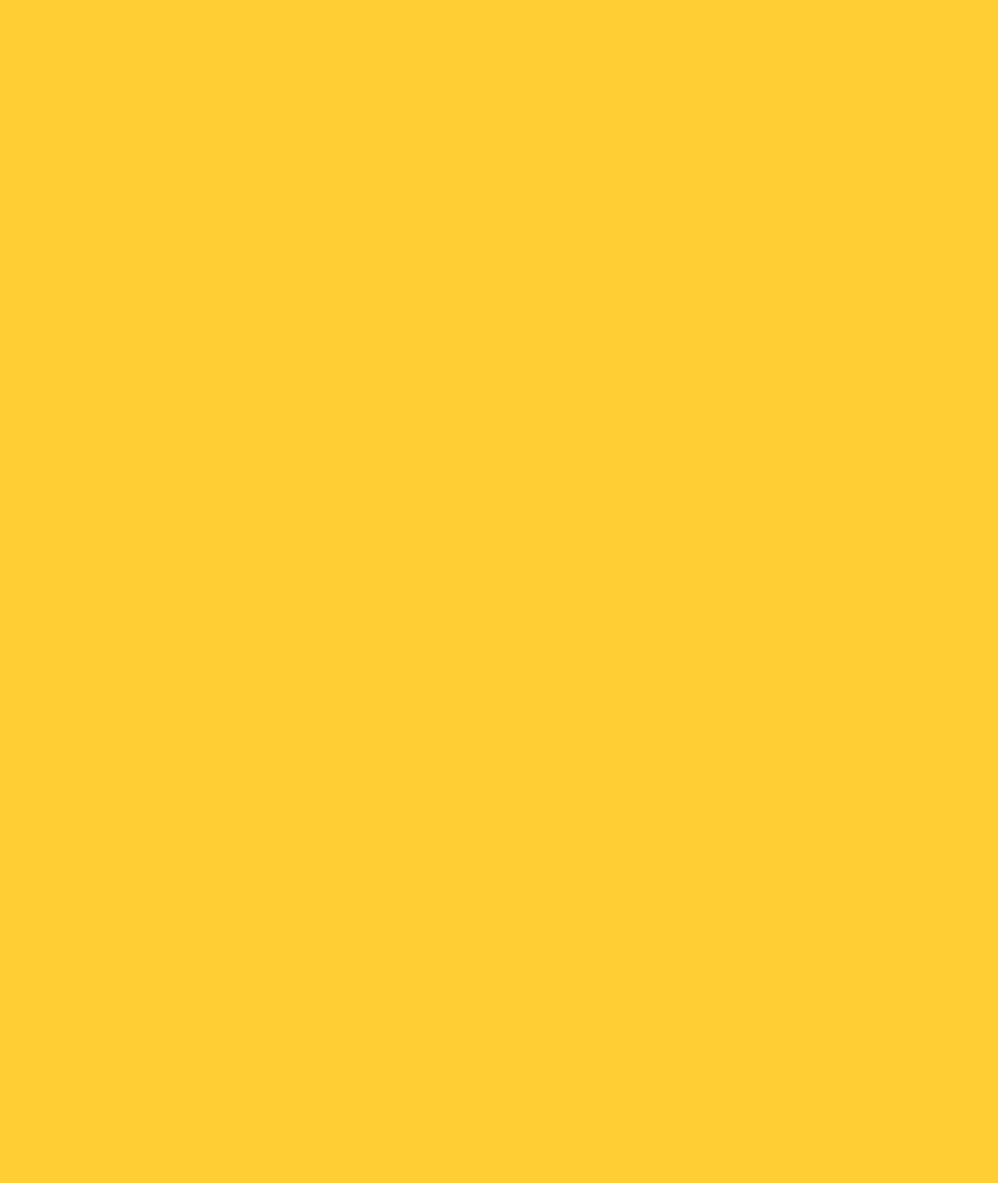 CONTACT ANY OF OUR SERVICE LOCATIONS WITH QUESTIONS
Director of Service 
Ryan Hemund  
rhemund@newyorkbussales.com	

Chittenango: 800-962-5768

Brian Lamaitis	
blamaitis@newyorkbussales.com 

Bob Reith
breith@newyorkbussales.com

Phil Tucker
ptucker@newyorkbussales.com 	
 	
Albany: 866-867-1100

Ben Reiling
breiling@newyorkbussales.com
 
Batavia: 800-463-3232

Andrew Faskel
afaskel@newyorkbussales.com

Middletown: 845-609-7070

Moncia Cherry
mcherry@newyorkbussales.com
Comments or Concerns:
John Johnston
jjohnston@newyorkbussales.com
Cell 315-263-0766
6
[Speaker Notes: Set up as a table would make it easier to edit

Add additional pages]